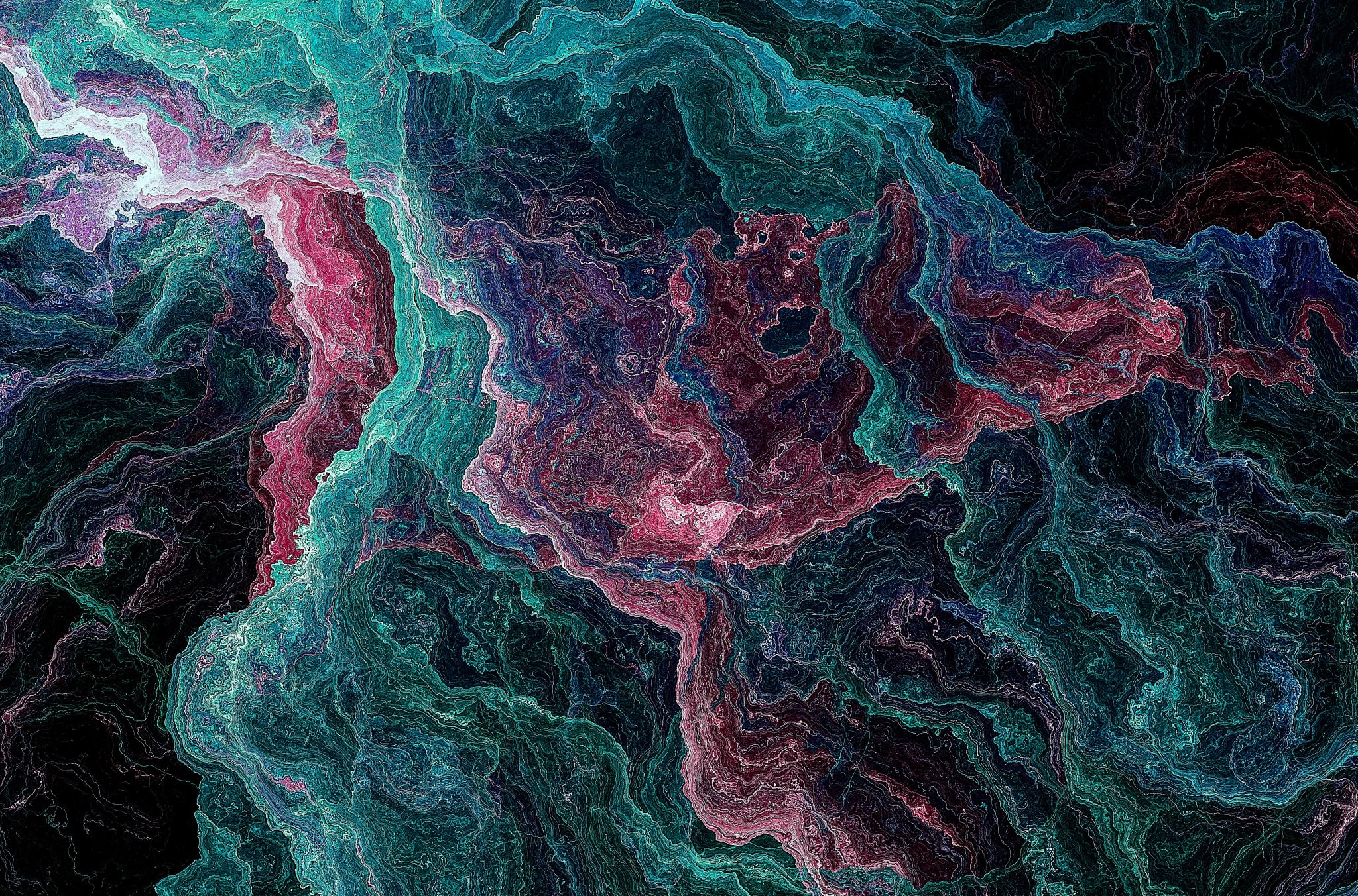 RCT monocentrico sull’efficacia della singola somministrazione di betametasone rispetto a placebo in bambini con infezione sintomatica da adenovirus
Gruppo 8
Irene Floris, Marianna Gambardella, Carmela Felicetti, Sofia Lucia Gamba, Elpidio Gambali, Capello Lorenzo, Umberto Druetta, Alessandro Morra, Moro Jacopo, Irene Gandini, Matteo Tavecchia
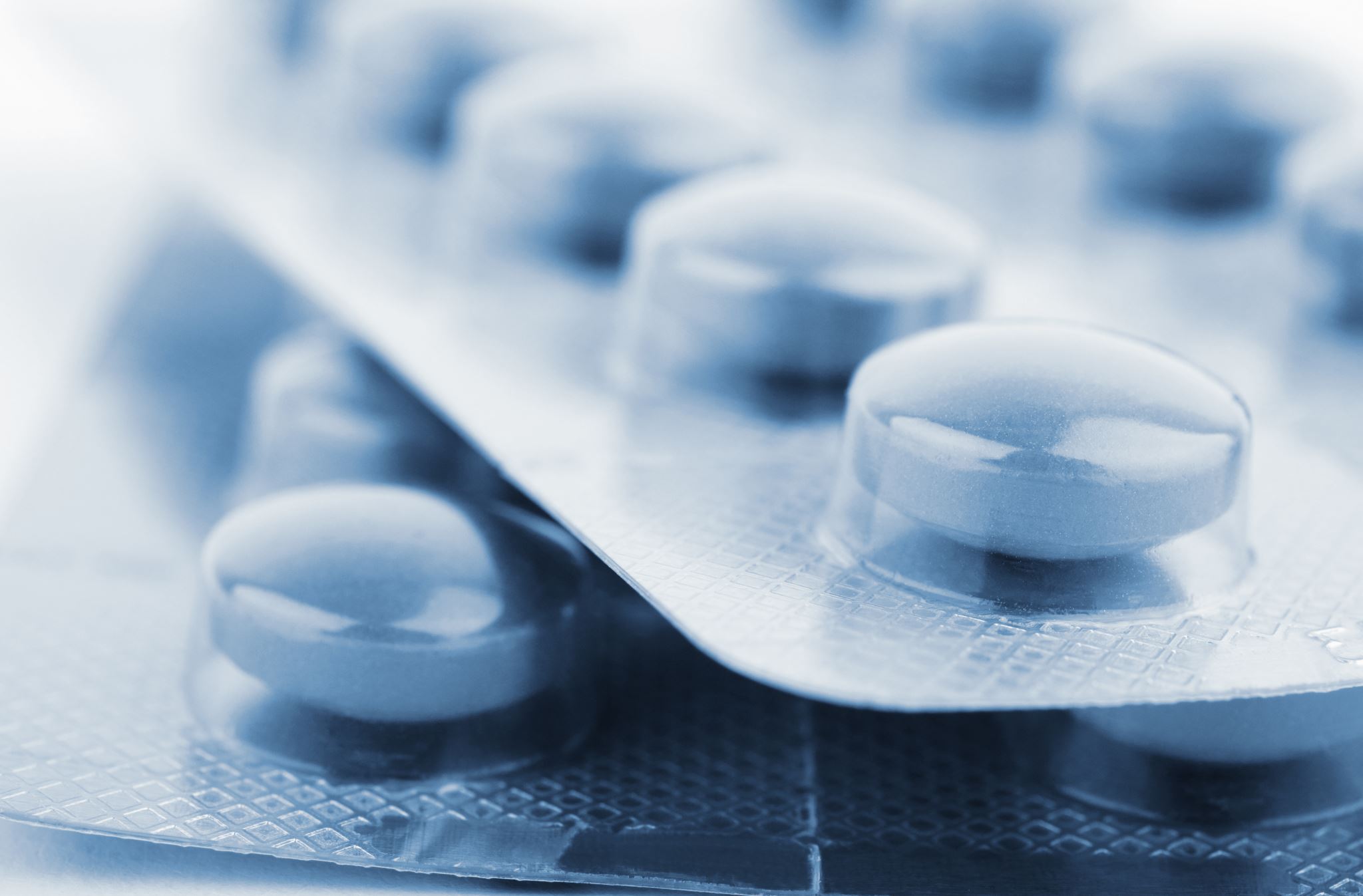 Background e razionale
Importanza: alta prevalenza, ridotto impatto sociale (permessi di lavoro per malattia figli ecc), minor dispendio di risorse pubbliche, riduzione del tasso di ospedalizzazione
Background scientifico: non attuali prove di efficacia, ma ampio profilo di sicurezza del farmaco nella popolazione target.
Etica: attualmente non trattamenti (solo terapia sintomatica).
Controllo: placebo
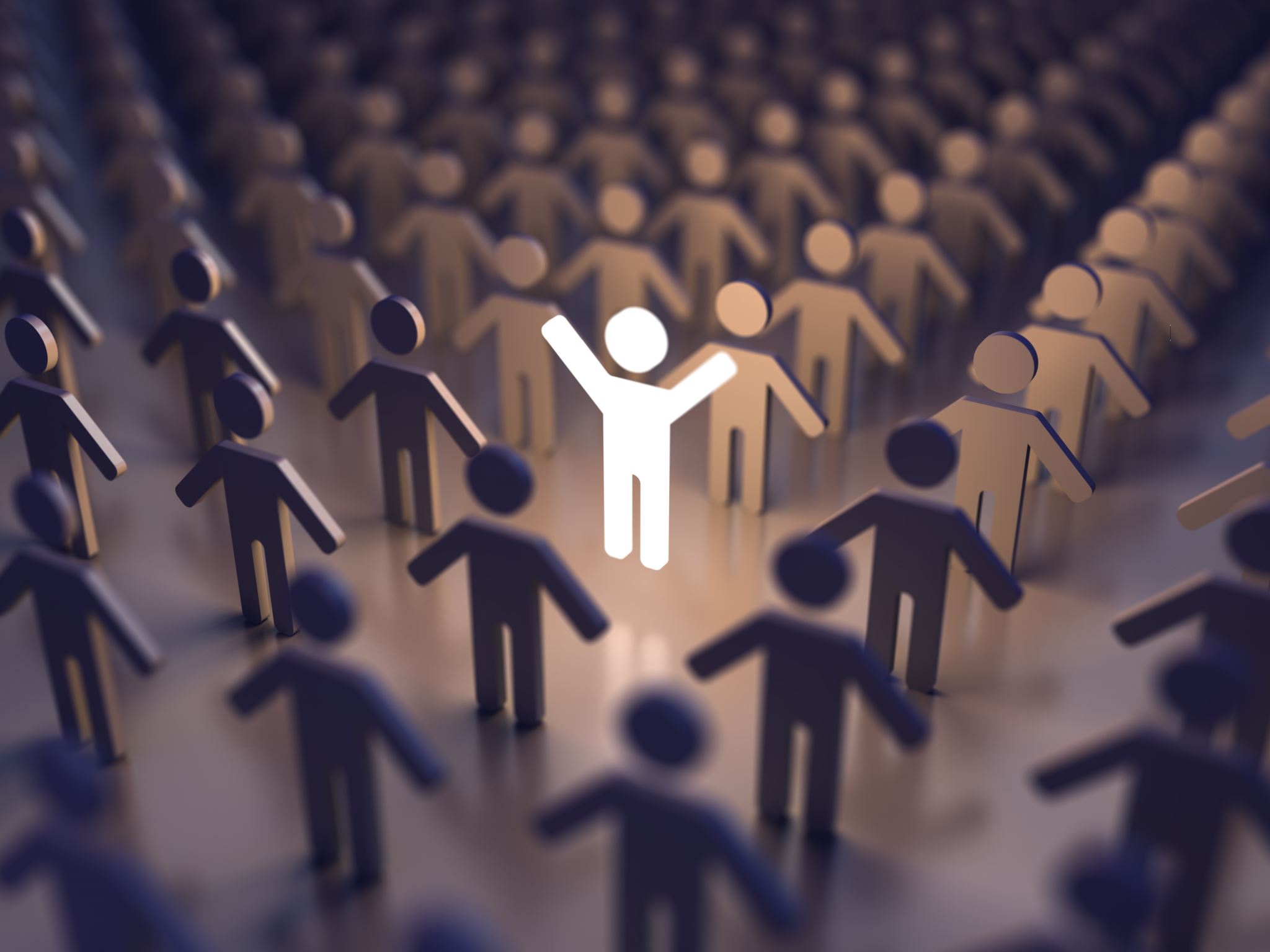 Disegno del trial
Gruppi paralleli: trattati e placebo
Randomizzazione 1:1
Studio di superiorità
Monocentrico (DEA OIRM)
Criteri di inclusione:
All’ingresso in DEA TC>=38,5°C, insorta da non più di 48h.
6 mesi<età<12 aa.
Almeno un altro sintomo tipico di infezione da adenovirus (es. faringodinia, tosse, diarrea, vomito, nausea, cheratocongiuntivite ecc).
Positività al test antigenico rapido per adenovirus.
Criteri di esclusione:
Insufficienza surrenalica.
Immunodepressione e/o trapianto d’organo o emopoietico.
Condizioni morbose croniche dell’apparato respiratorio
Recente vaccinazione (<3 sett).
Concomitante co-infezione (SBEGA, SARS-CoV-2, TBC, IVU, infezione intra-addominale ecc).
Fattori predisponenti le infezioni virali respiratorie.
Recente terapia con corticosteroidi (<72h) o ABT (<24h).
Incapacità di assumere terapia per os (inclusi i liquidi).
Nota allergia o intolleranza al principio attivo o agli eccipienti del farmaco in studio.
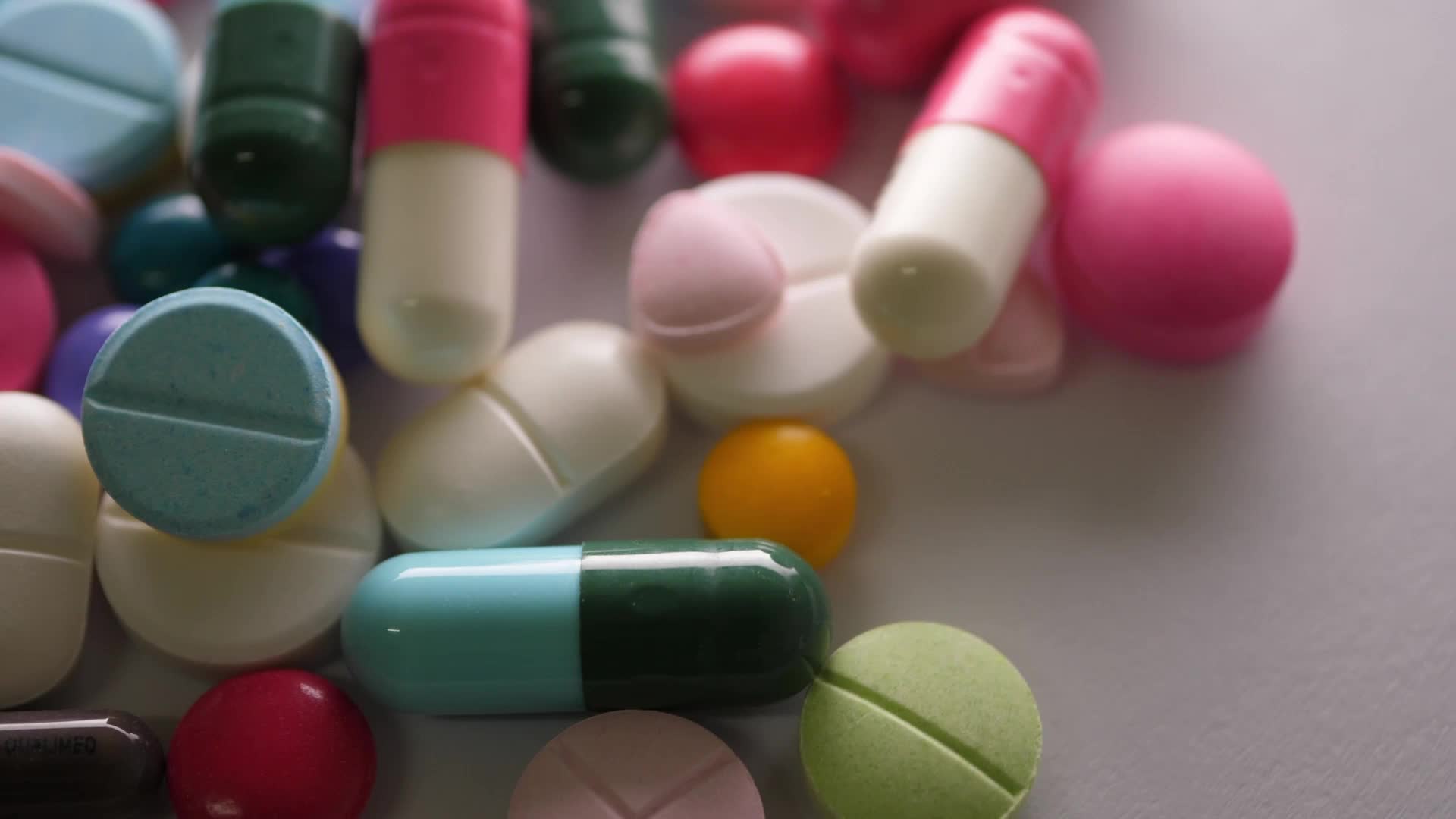 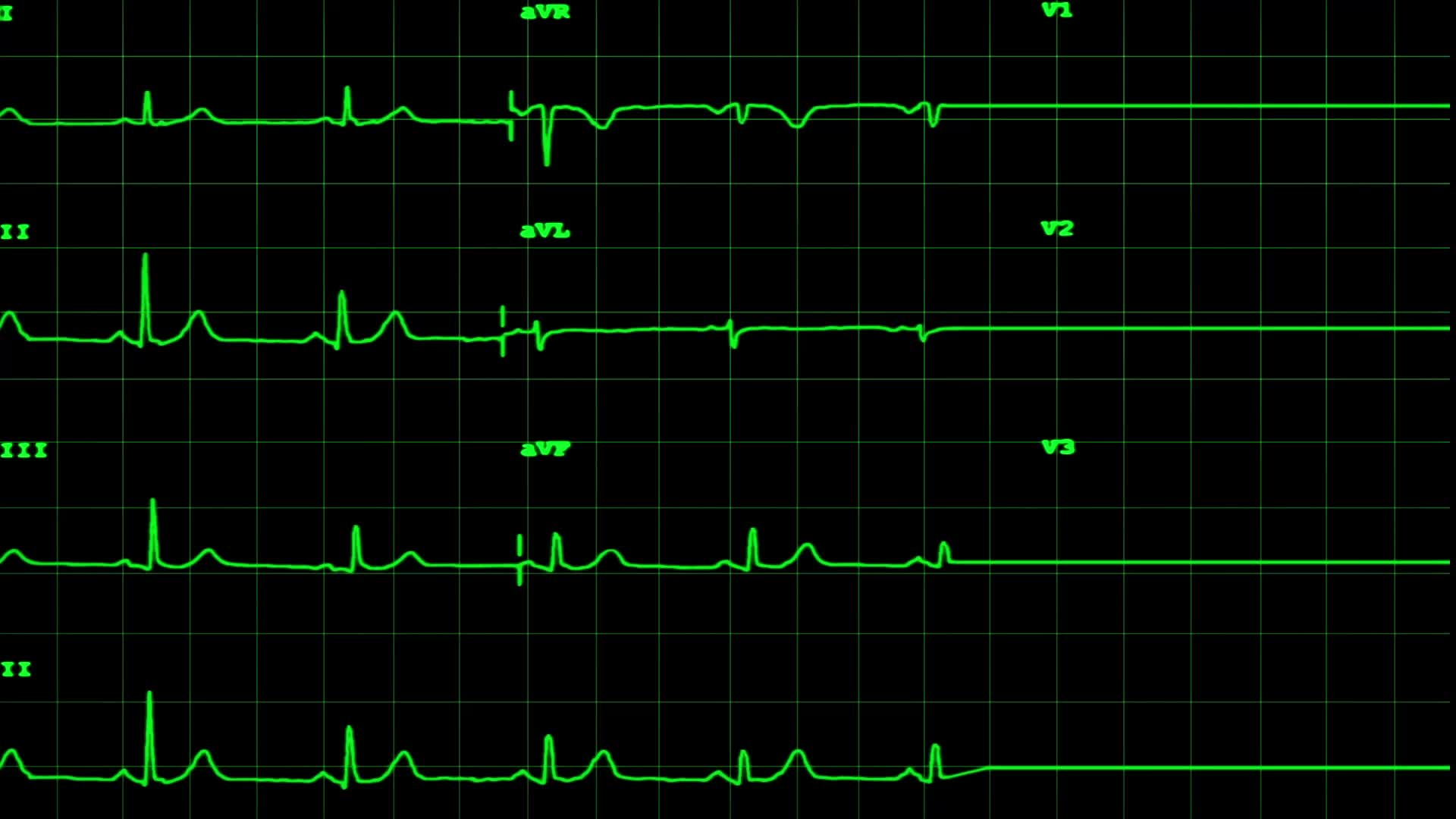 Outcomes
Outcome primario: riduzione della durata sintomatologica febbrile (media della durata del periodo febbrile)
Outcome secondari:
Ridotto numero di somministrazioni di terapia di supporto.
Ridotta durata della terapia sintomatica.
Minor picco febbrile massimo nei trattati
Ridotto tasso di re-admition entro 72h dalla dimissione da DEA.
 Tasso di Ospedalizzazione
Tempo di osservazione domiciliare max 7gg.
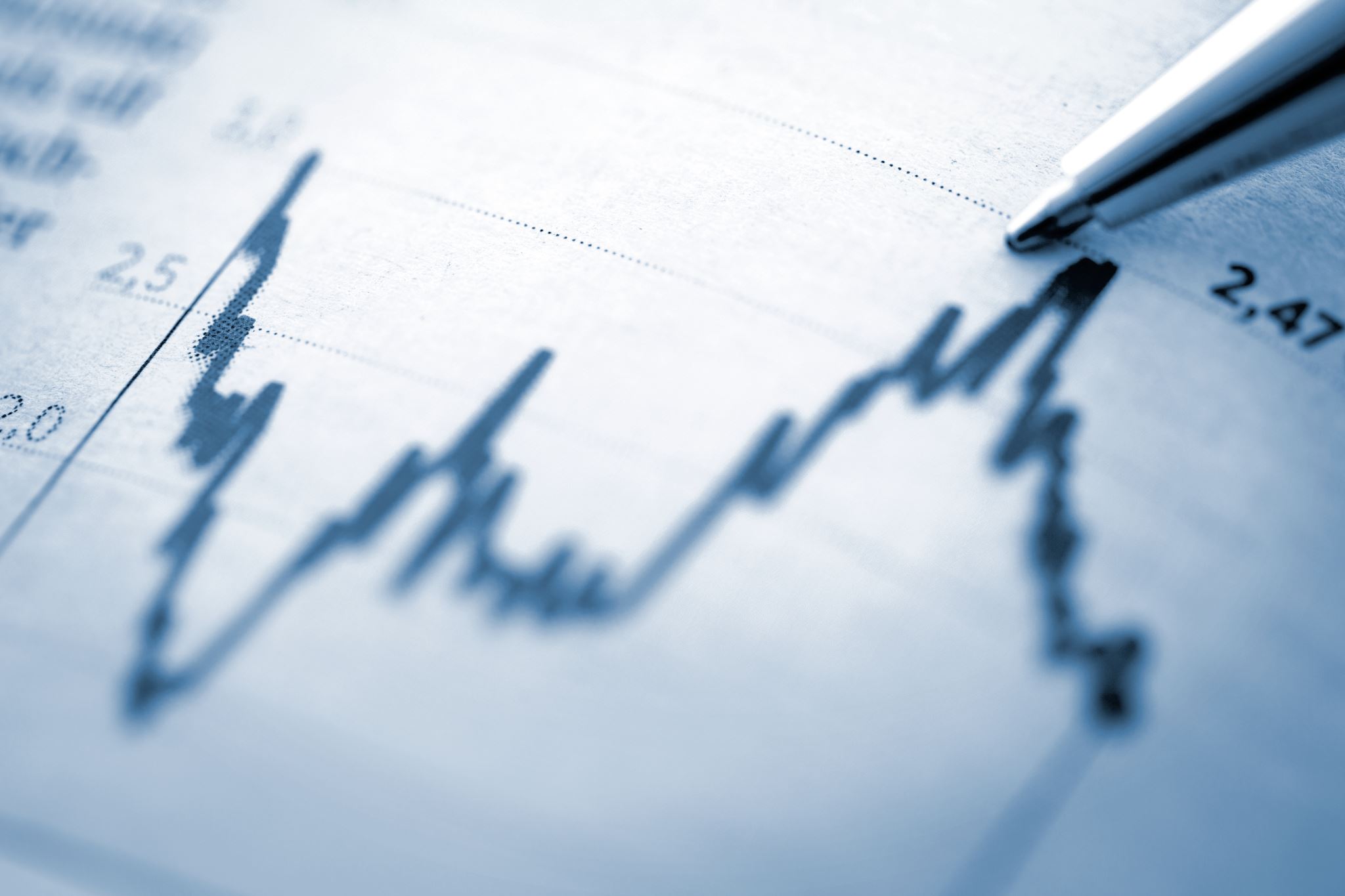 Campione ed analisi
Numerosità campionaria da definire. Minima rilevante variazione di 36h 
Periodo di arruolamento: 1 anno.
Analisi ad interim: 3 e 6 mesi.
Metodo di randomizzazione: computer generated random numbers (RedCap). Randomizzazione semplice, centralizzata su sito web
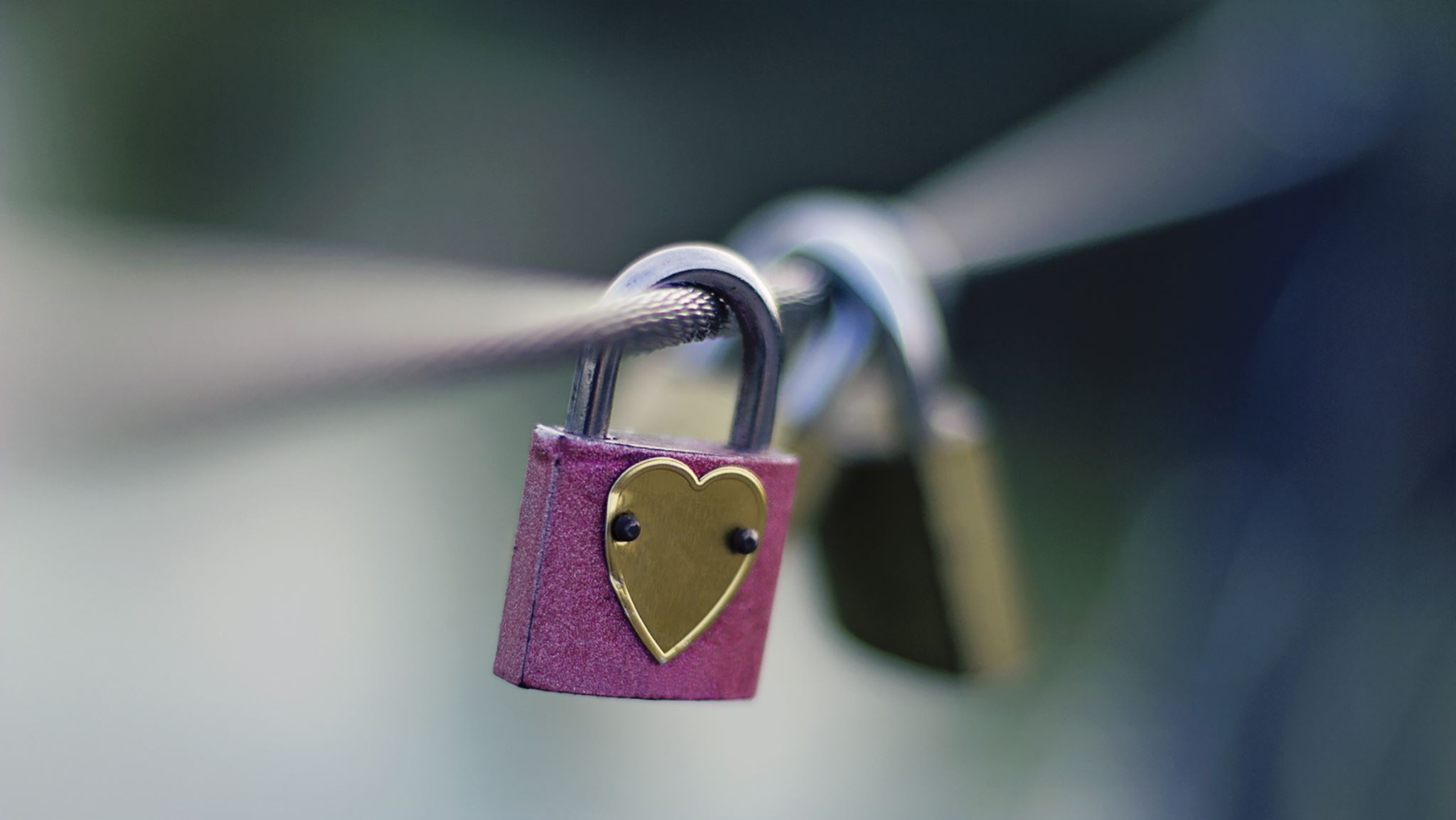 Metodi di mascheramento
Cieco: paziente e genitori
Apertura della cecità: sospetta ADR, adulterazione del lotto del farmaco.
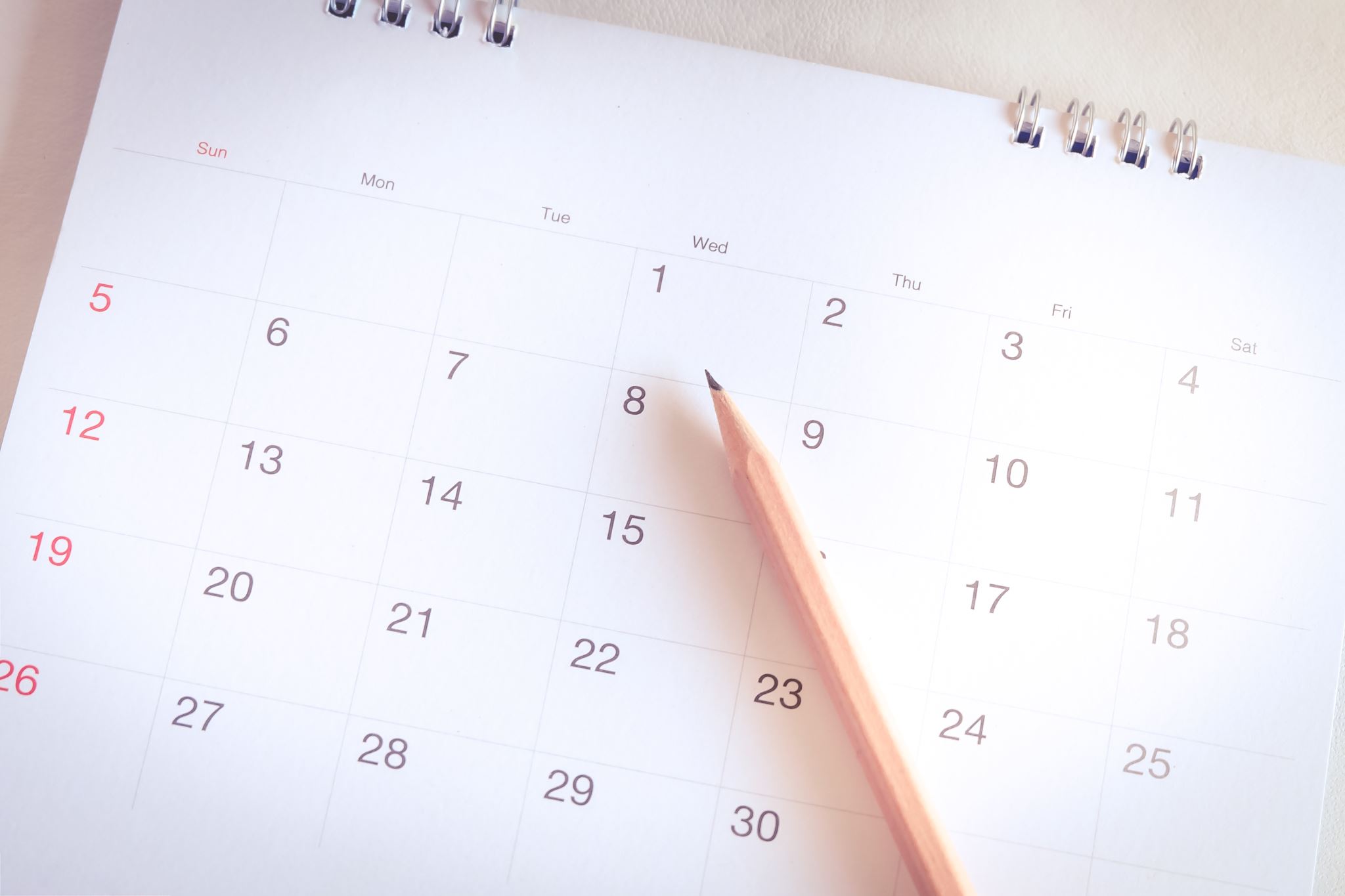 Raccolta dei dati
Diario domestico per i genitori con misurazioni ogni 6h della TC e valutazione sulla persistenza degli altri sintomi
 Misurazione della TC ad almeno 6h dalla precedente somministrazione
Si considera defervescenza per 2 misurazioni consecutive <37,5°C.
N.B. Si considera defervescenza dalla prima misurazione
Riconsegna di scansione digitale del diario su email dedicata.
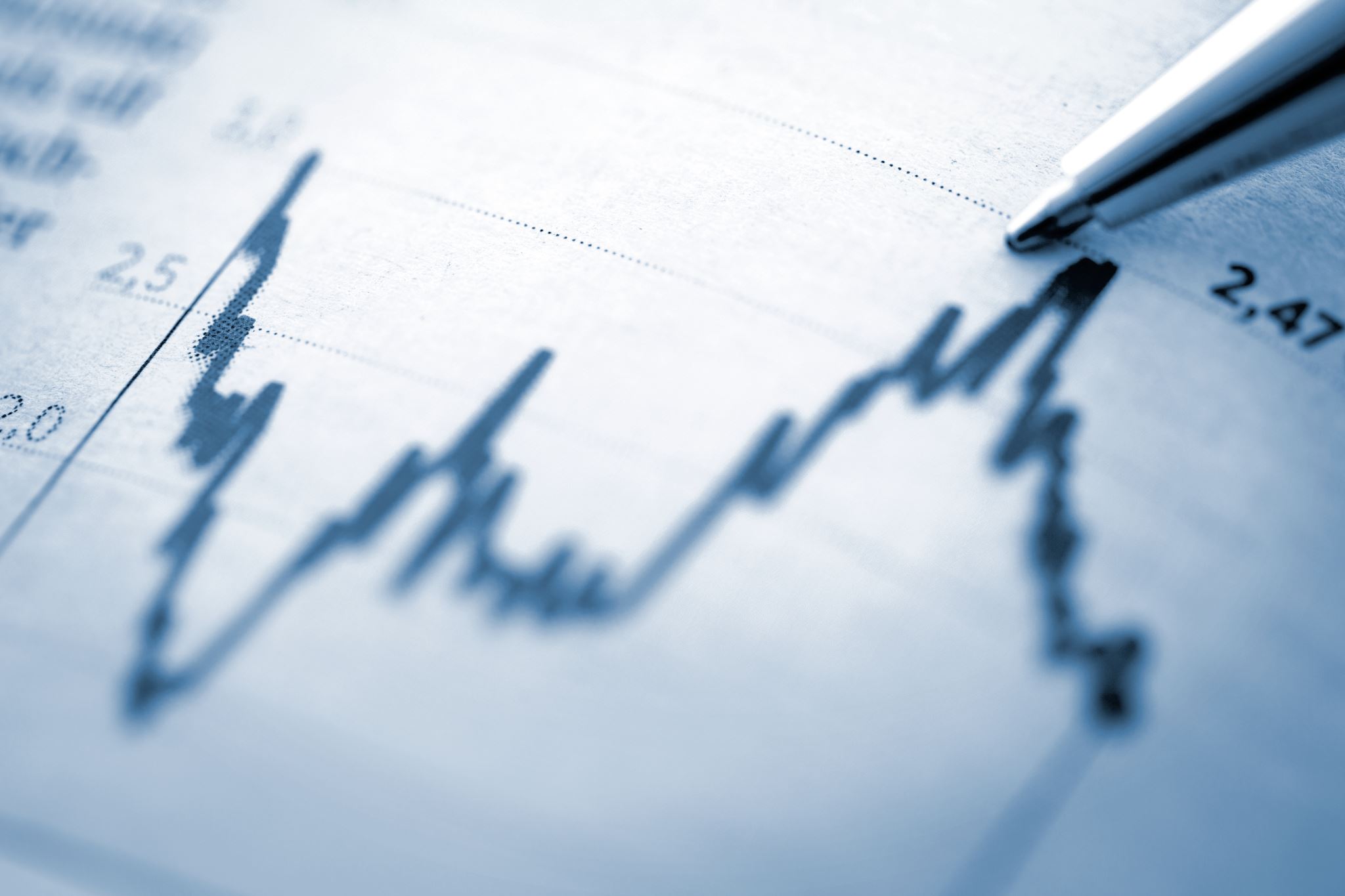 Analisi dei dati
Analisi per intention to treat
Data entry con eCRF
Drop-OUT: febbre >7gg
Stratificazione:
Assunzione di FANS
Durata della febbre pre-accettazione >24h o <24h
Età <3aa e >3aa
BIAS
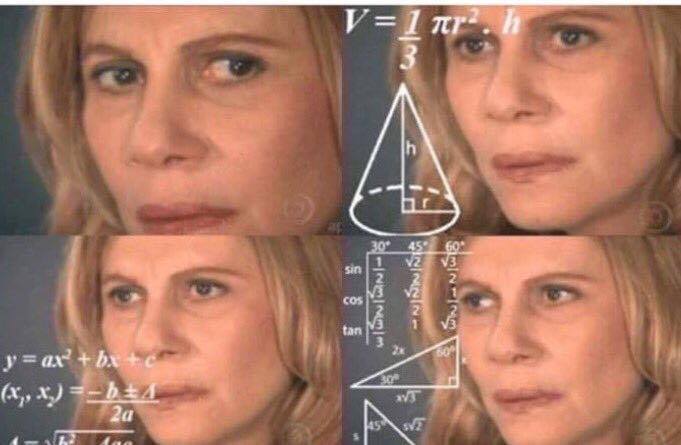 Grazie per l’attenzione!